令和２年度 
ものづくり企業下請法講座
昨今の新型コロナウイルス感染症の拡大に伴い、国内外での生産活動への影響が懸念される中、ものづくり企業においても、取引先と十分に協議していくことが重要となっています。
　県南広域振興局では、今年度も、公正取引委員会事務総局東北事務所の全面的な協力の下、全3回の「ものづくり企業下請法講座」を開催します。
　本講座では、受注者側及び発注者側の双方を対象とし、下請法に関する基礎知識～発展的知識の習得・スキルの向上を図ります。
〇年間実施スケジュール（※第２回以降の実施日程については、決定次第お知らせします。）
※本チラシでは、第1回基礎編の申込を受け付けます。第2回以降は、順次募集を行います。
１　開催日時
　　令和２年８月21日（金）13:30～15:30

２　場所
　　北上オフィスプラザ　2F　セミナールーム（北上市相去町山田2-18）

３　受講対象企業
　　県南広域振興局管(県)内に事業所を有するものづくり企業（日本標準産業分類で以下の中分類に属する企業）
　　  プラスチック製造業、鉄鋼業、非鉄金属製造業、金属製品製造業、はん用機械器具製造業、生産用
　　機械器具製造業、業務用機械器具製造業、電子部品・デバイス・電子回路製造業、電気機械器具
　　製造業、情報通信機械器具製造業、輸送用機械器具製造業

４　定員
　　20名程度　

５　受講料
　　無料

６　申込期限
　　令和２年８月７日(金)
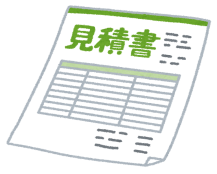 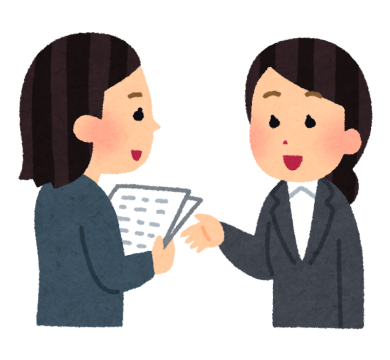 【お問合せ先】
　担　当：岩手県県南広域振興局経営企画部産業振興室産業振興課　佐々木
　ＴＥＬ：０１９７－４８－２４２１　　ＦＡＸ：０１９７－２２－３７４９
ＦＡＸ
０１９７－２２－３７４９
県南広域振興局経営企画部産業振興室産業振興課　　佐々木　宛
第1回　ものづくり企業下請法講座（8/21）　受講申込書
記載欄に必要事項を御記入の上、ファクスまたは電子メール（aika-s@pref.iwate.jp）
によりお申し込みください。※申込先着順とし、定員になり次第締め切ります。
１　申込者の情報
２　本講座で取り上げてほしいテーマや、御社の下請取引に関する課題等がありましたら、
　御記入願います（頂いた御意見は、講義内容に反映いたします。）。
※新型コロナウイルス感染症拡大防止の観点から、第1回講座では個別相談会（希望制）は実施しません。
［第１回ものづくり企業下請法講座（基礎編） プログラム（予定）］
※本プログラムの内容は現時点での予定のため、今後の状況に応じ、適宜変更する場合があります。
主催：岩手県県南広域振興局、㈱北上オフィスプラザ、北上市産業支援センター
共催：北上川流域ものづくりネットワーク